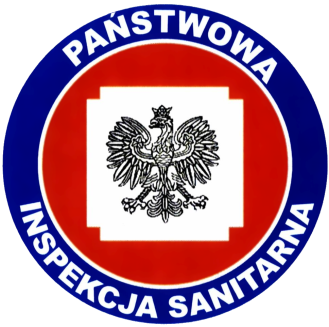 Powiatowa Stacja Sanitarno – Epidemiologiczna w Nowym Targuul. Jana Kazimierza 6, tel. 18/266 31 65; e-mail: oz.psse.nowytarg@sanepid.gov.pl 
Oddział Oświaty Zdrowotnej i Promocji Zdrowia
PROGRAM EDUKACJIANTYNIKOTYNOWEJ 
DLA DZIECI I MŁODZIEŻY:„Nie pal przy mnie, proszę”
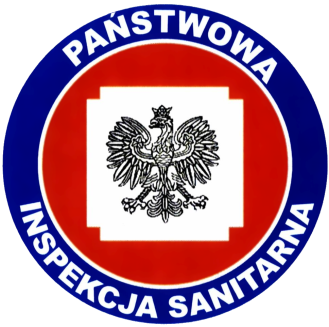 Powiatowa Stacja Sanitarno – Epidemiologiczna w Nowym Targuul. Jana Kazimierza 6, tel. 18/266 31 65; e-mail: oz.psse.nowytarg@sanepid.gov.pl Oddział Oświaty Zdrowotnej i Promocji Zdrowia
Działania Powiatowej Stacji Sanitarno-Epidemiologicznej 
w ramach profilaktyki nikotynowej
Koordynacja i działania w ramach programów szkolnej edukacji antynikotynowej:„Czyste powietrze wokół nas”,„Nie pal przy mnie proszę”,„Znajdź właściwe rozwiązanie”.
„Bieg po zdrowie”
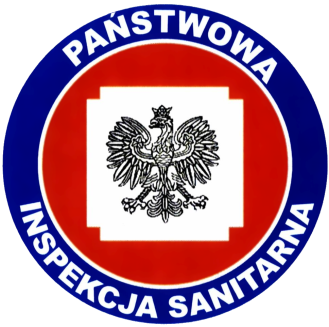 Powiatowa Stacja Sanitarno – Epidemiologiczna w Nowym Targuul. Jana Kazimierza 6, tel. 18/266 31 65; e-mail: oz.psse.nowytarg@sanepid.gov.pl Oddział Oświaty Zdrowotnej i Promocji Zdrowia
Program OgraniczeniaZdrowotnych Następstw Palenia Tytoniu
Kampanie:31 maja – Światowy Dzień bez Papierosa.Trzeci czwartek listopada – Światowy Dzień Rzucania Palenia.
Działalność w ramach monitorowania„Ustawy z dnia 9 listopada 1995 r. o ochronie zdrowia 
przed następstwami używania tytoniu i wyrobów tytoniowych”.
.
Powiatowa Stacja Sanitarno – Epidemiologiczna w Nowym Targuul. Jana Kazimierza 6, tel. 18/266 31 65; e-mail: oz.psse.nowytarg@sanepid.gov.pl Oddział Oświaty Zdrowotnej i Promocji Zdrowia
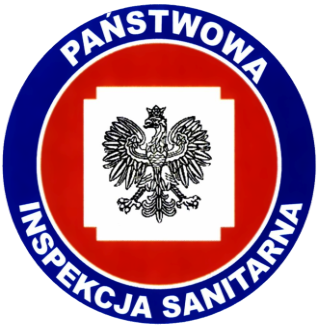 PROGRAMY  EDUKACJI ANTYTYTONIOWEJ
„Czyste powietrze wokół nas”
„Nie pal przy mnie, proszę”
„Znajdź właściwe rozwiązanie”
Uczniowie klas I – III szkoły podstawowej
Uczniowie klas IV – VIII szkoły podstawowej
Uczniowie klas gimnazjalnych
Dzieci 5 i 6 – letnie
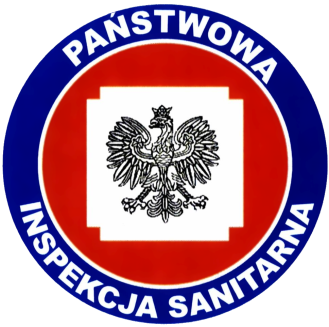 Powiatowa Stacja Sanitarno – Epidemiologiczna w Nowym Targuul. Jana Kazimierza 6, tel. 18/266 31 65; e-mail: oz.psse.nowytarg@sanepid.gov.pl Oddział Oświaty Zdrowotnej i Promocji Zdrowia
„NIE PAL PRZY MNIE,
 PROSZĘ”
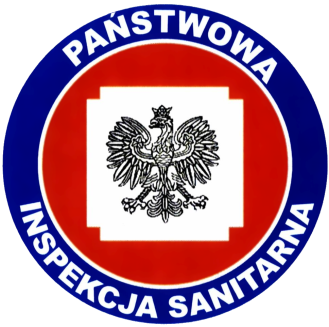 Powiatowa Stacja Sanitarno – Epidemiologiczna w Nowym Targuul. Jana Kazimierza 6, tel. 18/266 31 65; e-mail: oz.psse.nowytarg@sanepid.gov.pl Oddział Oświaty Zdrowotnej i Promocji Zdrowia
ADRESACI PROGRAMU
Uczniowie klas I – III szkoły podstawowej.
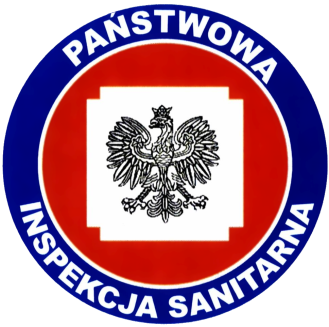 Powiatowa Stacja Sanitarno – Epidemiologiczna w Nowym Targuul. Jana Kazimierza 6, tel. 18/266 31 65; e-mail: oz.psse.nowytarg@sanepid.gov.pl 
Oddział Oświaty Zdrowotnej i Promocji Zdrowia
UCZNIOWIE W TEJ GRUPIE WIEKOWEJ
*Mają kontakt z uczniami starszymi.*Utwierdzają się w przekonaniu, że palenie papierosów świadczy o dorosłości.*Chcą przynależeć do grupy starszych kolegów.
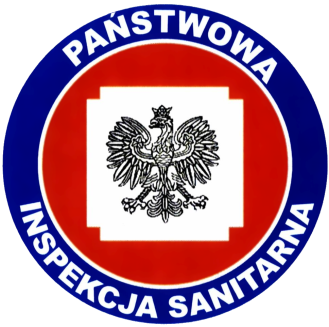 Powiatowa Stacja Sanitarno – Epidemiologiczna w Nowym Targuul. Jana Kazimierza 6, tel. 18/266 31 65; e-mail: oz.psse.nowytarg@sanepid.gov.pl 
Oddział Oświaty Zdrowotnej i Promocji Zdrowia
REALIZATORZY PROGRAMU
*pielęgniarki medycyny szkolnej,*nauczyciele szkolni,*pedagodzy,*psychologowie szkolni.
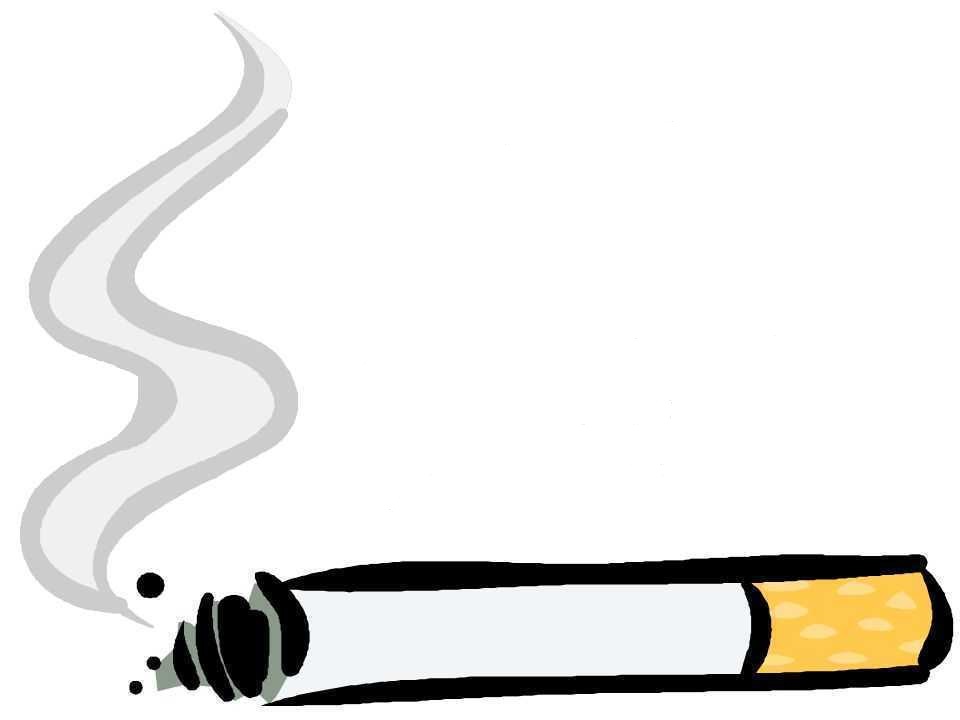 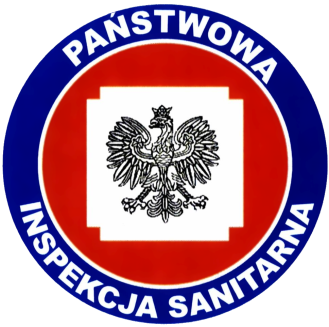 Powiatowa Stacja Sanitarno – Epidemiologiczna w Nowym Targuul. Jana Kazimierza 6, tel. 18/266 31 65; e-mail: oz.psse.nowytarg@sanepid.gov.plOddział Oświaty Zdrowotnej i Promocji Zdrowia
CEL PROGRAMU 
Wykształcenie u dzieci świadomej umiejętności radzenia sobie w sytuacjach, w których inne osoby palą w przy nichpapierosy.
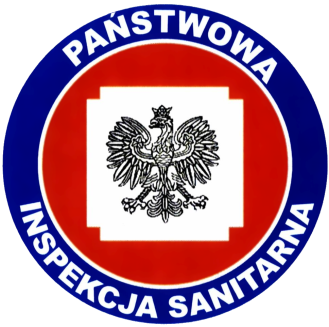 Powiatowa Stacja Sanitarno – Epidemiologiczna w Nowym Targuul. Jana Kazimierza 6, tel. 18/266 31 65; e-mail: oz.psse.nowytarg@sanepid.gov.plOddział Oświaty Zdrowotnej i Promocji Zdrowia
CELE SZCZEGÓŁOWE PROGRAMU
*Uporządkowanie i poszerzenie informacji na temat zdrowia.*Kształtowanie u dzieci postaw odpowiedzialności za własne zdrowie.*Uświadomienie dzieciom, że palenie tytoniu jest szkodliwe dla zdrowia.
*Uwrażliwienie dzieci na szkodliwe oddziaływanie dymu papierosowego  związane z biernym paleniem.*Wykształcenie u dzieci umiejętności radzenia sobie w sytuacjach, gdy inni  
  ludzie przy nich palą.
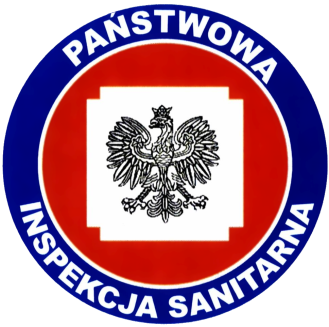 Powiatowa Stacja Sanitarno – Epidemiologiczna w Nowym Targuul. Jana Kazimierza 6, tel. 18/266 31 65; e-mail: oz.psse.nowytarg@sanepid.gov.plOddział Oświaty Zdrowotnej i Promocji Zdrowia
REALIZACJA PROGRAMU W SZKOŁACH
1. Poinformowanie rodziców dzieci o realizacji programu w szkole:* Spotkanie z rodzicami,* List do rodziców,* Inne formy wg możliwości.2. Przeprowadzenie zajęć warsztatowych z uczniami wg  zaproponowanych  
     scenariuszy zajęć.3. Przeprowadzenie zajęć z rodzicami uczniów według autorskich projektów  
     w szkołach.
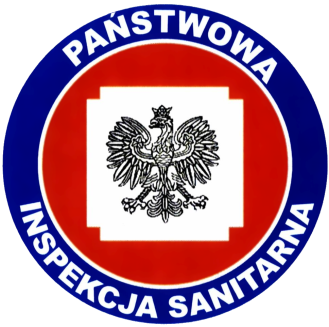 Powiatowa Stacja Sanitarno – Epidemiologiczna w Nowym Targuul. Jana Kazimierza 6, tel. 18/266 31 65; e-mail: oz.psse.nowytarg@sanepid.gov.pl 
Oddział Oświaty Zdrowotnej i Promocji Zdrowia
STRUKTURA PROGRAMU
*Program proponuje realizację zajęć warsztatowych metodami  
  aktywizującymi dostosowanymi do wieku dzieci.
*W programie zostały zawarte uporządkowane treści dotyczące  
  zdrowia (dostosowane do poziomu percepcji dzieci).
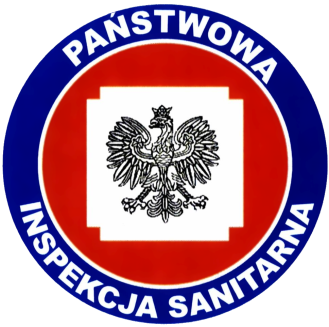 Powiatowa Stacja Sanitarno – Epidemiologiczna w Nowym Targuul. Jana Kazimierza 6, tel. 18/266 31 65; e-mail: oz.psse.nowytarg@sanepid.gov.pl 
Oddział Oświaty Zdrowotnej i Promocji Zdrowia
METODY ZASTOSOWANE W PROGRAMIEMetody aktywizujące np.:-„burza mózgów”,- „narysuj i napisz” – diagnoza wiedzy,- ćwiczenia oddechowe,- wierszyk – postać wiewiórki Wiki,- krzyżówka,- układanka o wiewiórce,- znaczki „Nie pal przy mnie, proszę”.
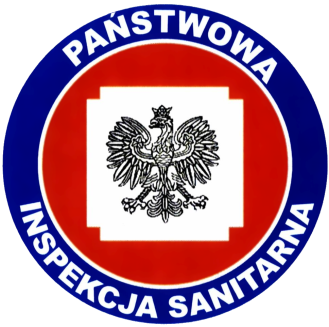 Powiatowa Stacja Sanitarno – Epidemiologiczna w Nowym Targuul. Jana Kazimierza 6, tel. 18/266 31 65; e-mail: oz.psse.nowytarg@sanepid.gov.plOddział Oświaty Zdrowotnej i Promocji Zdrowia
STRUKTURA PROGRAMU
Program składa się z 5 zajęć warsztatowych o następujących tytułach:
 1. Co to jest zdrowie?2. Od czego zależy nasze zdrowie?3. Co i dlaczego szkodzi zdrowiu?4. Co robić, gdy moje życie jest zagrożone?5. Nie pal przy mnie, proszę!
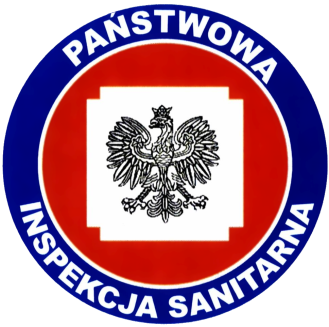 Powiatowa Stacja Sanitarno – Epidemiologiczna w Nowym Targuul. Jana Kazimierza 6, tel. 18/266 31 65; e-mail: oz.psse.nowytarg@sanepid.gov.plOddział Oświaty Zdrowotnej i Promocji Zdrowia
ZAJĘCIA WARSZTATOWE –ZAJĘCIA I„Co to jest zdrowie” – 90 min.
Cel zajęć: Zintegrowanie grupy, uporządkowanie i poszerzenie wiadomości na temat zdrowia.
Etapy:*Integracja grupy:Zabawa „Dłonie”,Zabawa „Otwarty krąg”,Zabawa „Znajdź swojego kolegę”,*Zasady obowiązujące w czasie pracy.*Rozmowa na temat definicji zdrowia.*„Zapoznanie" z wiewiórką Wiki (zał. 1, zał. 2).
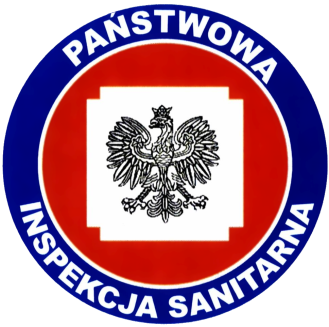 Powiatowa Stacja Sanitarno – Epidemiologiczna w Nowym Targuul. Jana Kazimierza 6, tel. 18/266 31 65; e-mail: oz.psse.nowytarg@sanepid.gov.plOddział Oświaty Zdrowotnej i Promocji Zdrowia
ZAJĘCIA WARSZTATOWE –ZAJĘCIA II
„Od czego zależy nasze zdrowie” – 45 min.
Cel zajęć: Kształtowanie postaw odpowiedzialności za własne zdrowie.
Etapy:*Wierszyk o wiewiórce Wiki (zał. 4).*Od czego zależy nasze zdrowie?Burza mózgów, zapisywanie odp. na tablicy, uzupełnienie.*Co JA mogę zrobić, by być zdrowym?Podział na grupy według klucza (np. kartki z przysłowiami/przymiotniki przeciwstawne - rozcinamy na 2 części)Burza mózgów w grupach.
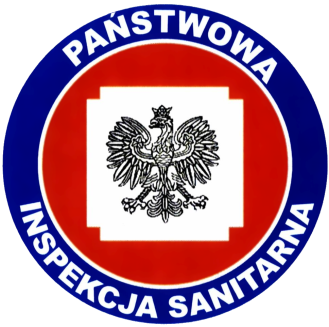 Powiatowa Stacja Sanitarno – Epidemiologiczna w Nowym Targuul. Jana Kazimierza 6, tel. 18/266 31 65; e-mail: oz.psse.nowytarg@sanepid.gov.plOddział Oświaty Zdrowotnej i Promocji Zdrowia
ZAJĘCIA WARSZTATOWE – ZAJĘCIA III
„Co i dlaczego szkodzi zdrowiu?” – 45 min.
Cel zajęć: Uświadomienie dzieciom, że same mogą unikać szkodliwych dla zdrowia sytuacji. Przekazanie informacji o biernym paleniu.
Etapy:*Przypomnienie wierszyka.*Co szkodzi zdrowiu?Każde dziecko rysuje odpowiedzi na kartce (w przypadku starszych dzieci opcja odpowiedzi pisemnych).Komentarz nauczyciela i spisanie odpowiedzi.Eksperyment: Rozpytamy w klasie dezodorant- omówienie, nawiązanie do biernego palenia.*Jakich sytuacji, które szkodzą naszemu zdrowiu możemy unikać?
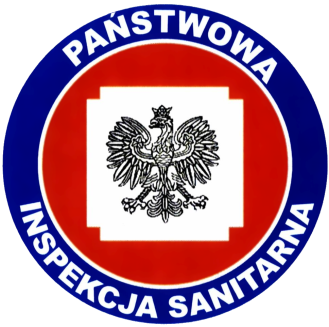 Powiatowa Stacja Sanitarno – Epidemiologiczna w Nowym Targuul. Jana Kazimierza 6, tel. 18/266 31 65; e-mail: oz.psse.nowytarg@sanepid.gov.pl 
Oddział Oświaty Zdrowotnej i Promocji Zdrowia
ZAJĘCIA WARSZTATOWE – ZAJĘCIA IV
„Co robić, gdy moje życie jest zagrożone?” – 45 min.
Cel zajęć: Wykształcenie u dzieci postawy gotowości do radzenia sobie w sytuacjach,  
                  gdy ich zdrowie jest zagrożone.Etapy:*Krzyżówka (zał. nr 5).*Układanka „wiewiórka” (zał. nr 6).*Jak mogę sobie pomóc, gdy moje zdrowie jest zagrożone?Podział na grupy według klucza.Praca w grupach nad historyjką wiewiórki (zał.7 i 8).Co sam mogę zrobić, aby uniknąć tych sytuacji?
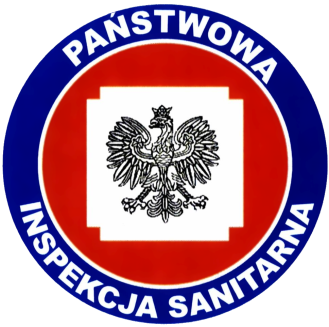 Powiatowa Stacja Sanitarno – Epidemiologiczna w Nowym Targuul. Jana Kazimierza 6, tel. 18/266 31 65 wew.104 ; e-mail: oz.psse.nowytarg@sanepid.gov.plOddział Oświaty Zdrowotnej i Promocji Zdrowia
ZAJĘCIA WARSZTATOWE – ZAJĘCIA V
„Nie pal przy mnie, proszę!” – 90 min.
Cel zajęć: Wykształcenie postawy obrony przed biernym paleniem. Zdobycie przez dzieci umiejętności radzenia sobie w sytuacjach, gdy inni ludzie palą przy nich papierosy.
Etapy:*Wprowadzenie.Przypomnienie o szkodliwych sytuacjach i zachowaniach oraz sposobie ich uniknięcia.*Co mogę zrobić, gdy inne osoby przy mnie palą?*Rysowanie znaczków (zał. 9).*Podsumowanie zajęć warsztatowych.Co dzieci zapamiętały z zajęć, co podobało im się najbardziej, a co było najtrudniejsze.
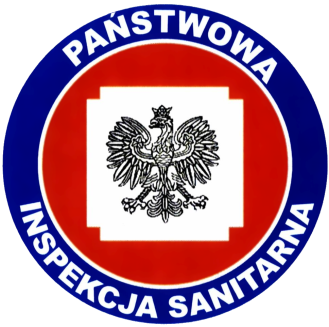 Powiatowa Stacja Sanitarno – Epidemiologiczna w Nowym Targuul. Jana Kazimierza 6, tel. 18/266 31 65; e-mail: oz_nowytarg@psse.malopolska.plOddział Oświaty Zdrowotnej i Promocji Zdrowia
MATERIAŁY DO PROGRAMU
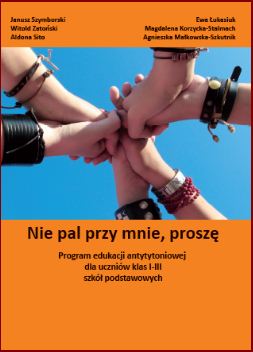 Poradnik dla nauczyciela
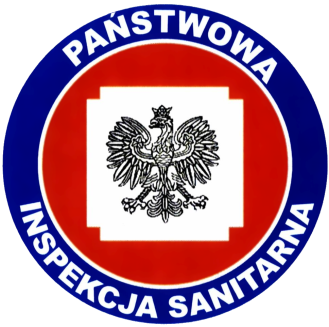 Powiatowa Stacja Sanitarno – Epidemiologiczna w Nowym Targuul. Jana Kazimierza 6, tel. 18/266 31 65; e-mail: oz_nowytarg@psse.malopolska.plOddział Oświaty Zdrowotnej i Promocji Zdrowia
SPRAWOZDANIE  Z REALIZACJI PROGRAMU
Druk sprawozdawczy:
https://pssenowytarg.wsse.krakow.pl/


Termin przesyłania sprawozdań 
31 maja 2024 r.